DIGITAL ROADSIDE
Christchurch
Durham St - Christchurch Central
PANEL ID: CHCHLED18
Orientation:Physical Size:Daily Visuals:Animation:
360°12 x 3m47,812No
8 seconds61500 x 3600500-2459
Ad Duration:Ads in Loop:Pixel Size:Operating Hours:
This top reach performing digital screen is located where multi-laned one way Durham and Victoria St converge to carry traffic into the CBD. Benefiting from long sightlines, multiple viewing corridors and high dwell times, this screen is a truly premium opportunity! Christchurch Casino is a stones-throw and nearby Victoria St offers a premium shopping zone. This location is a standout for audiences that visit Telco Stores, Electronics Stores, Office Supplies, Department Stores and more (LANDMARKS ID).
Find on Google Maps
Find on Google Maps
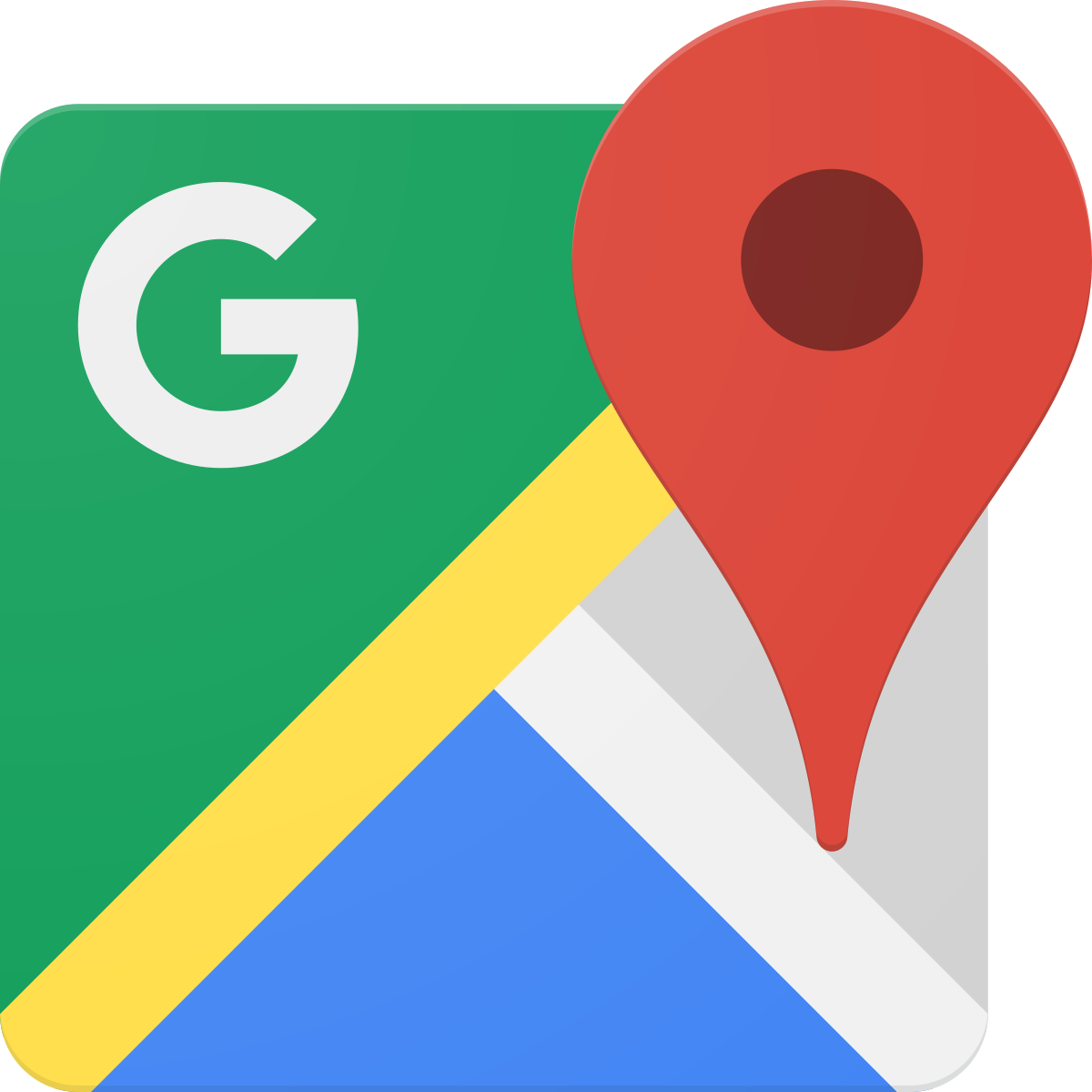 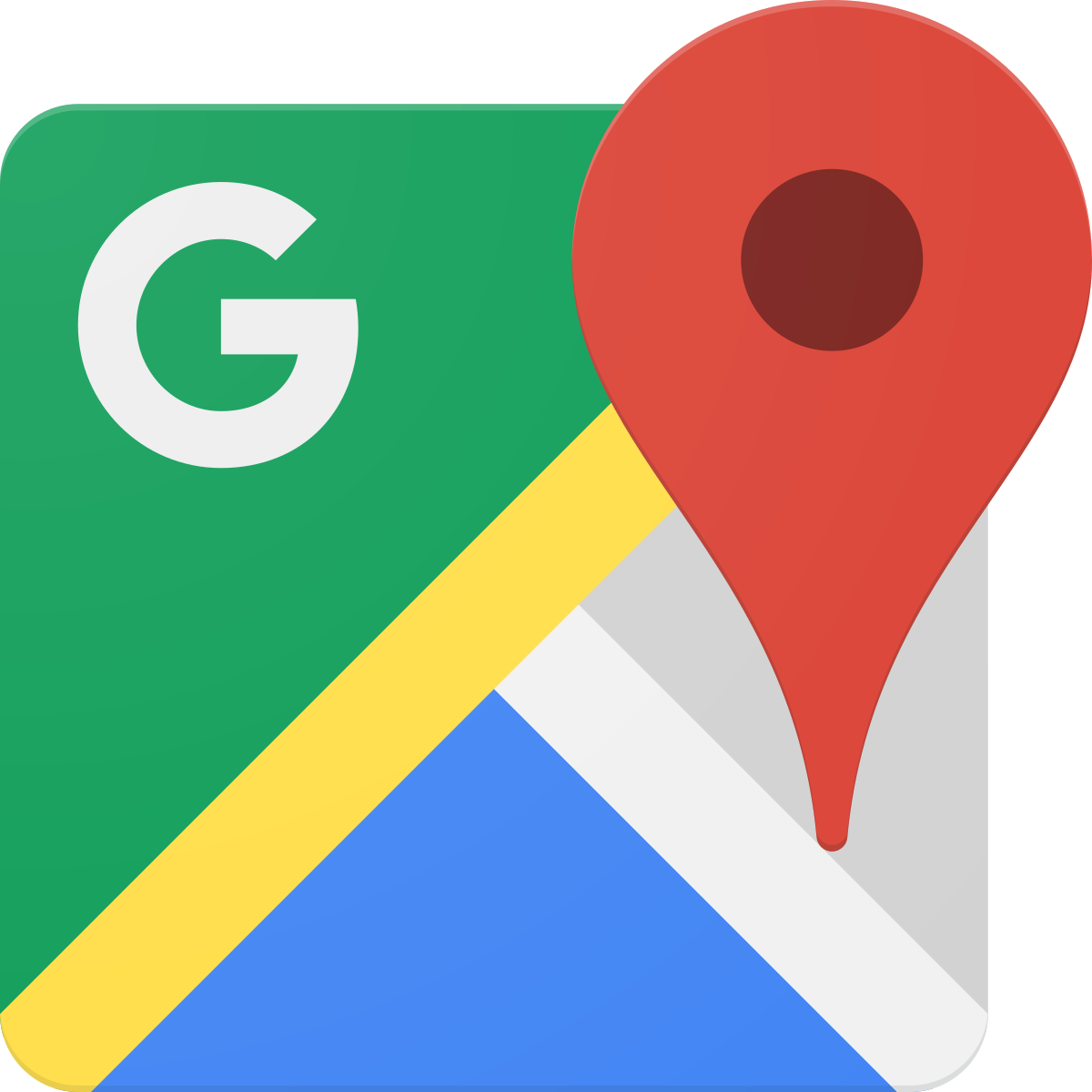